Moving metrics: how to evaluate complex traffic scenarios
Michael Schultz, Simon Göppel
06th May 2024
Airspace management
operations, complexity, new entrants
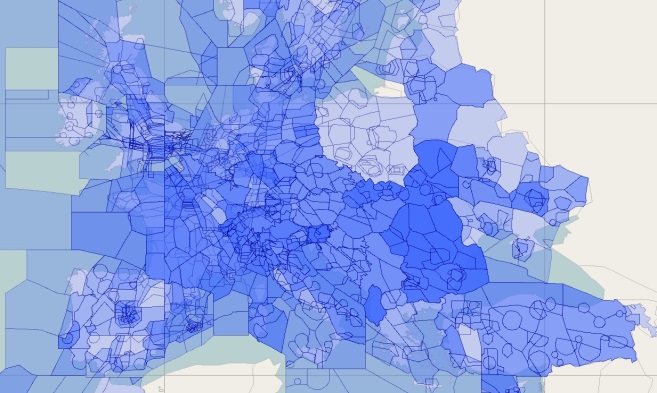 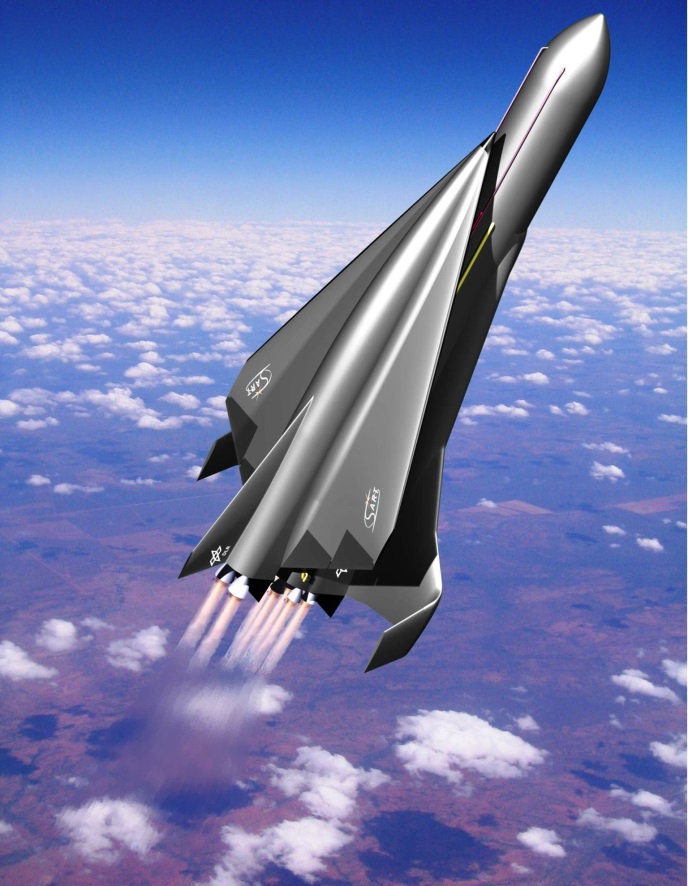 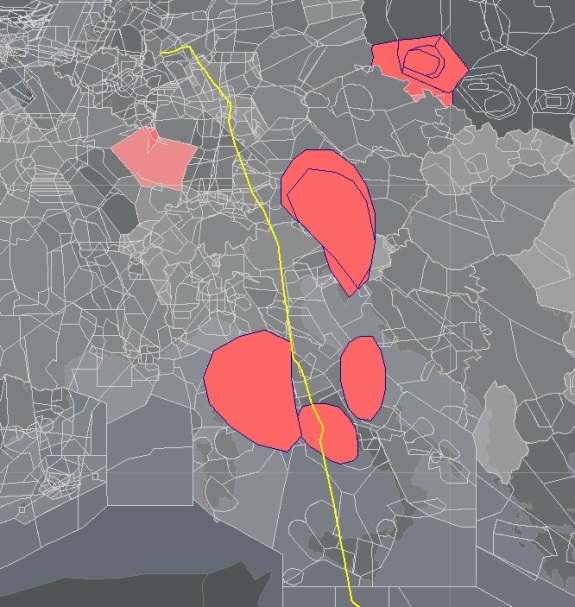 M. Schultz, S. Göppel - Moving metrics
06.05.2024
2
Airspace management
dynamic airspace structures
Dynamic Sectorization (2016 - 2020)

      Traffic sample                            Center of movements                           Optimized structure
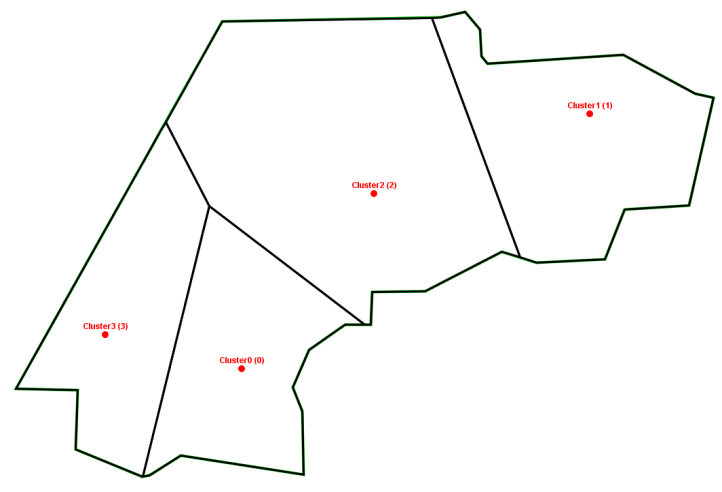 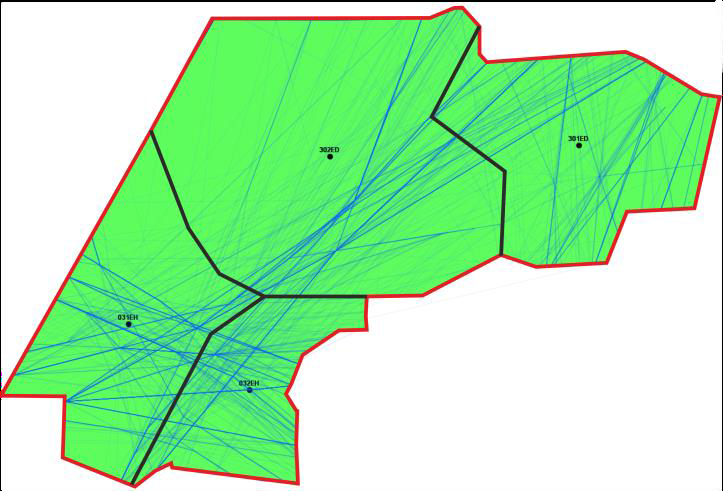 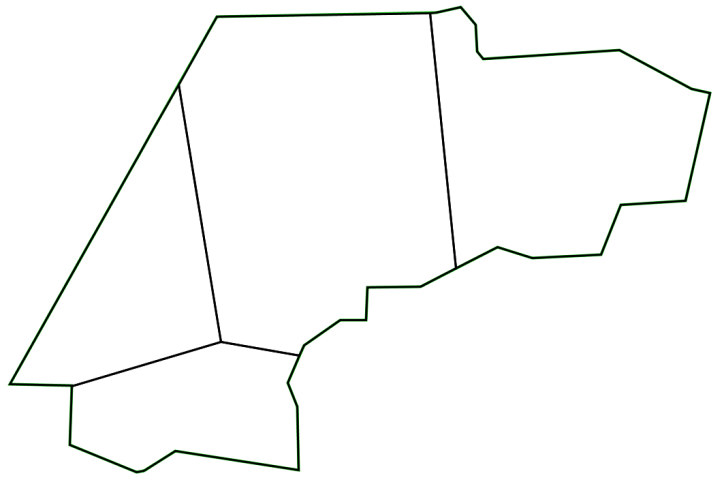 M. Schultz, S. Göppel - Moving metrics
06.05.2024
3
Airspace management
core areas of responsibility
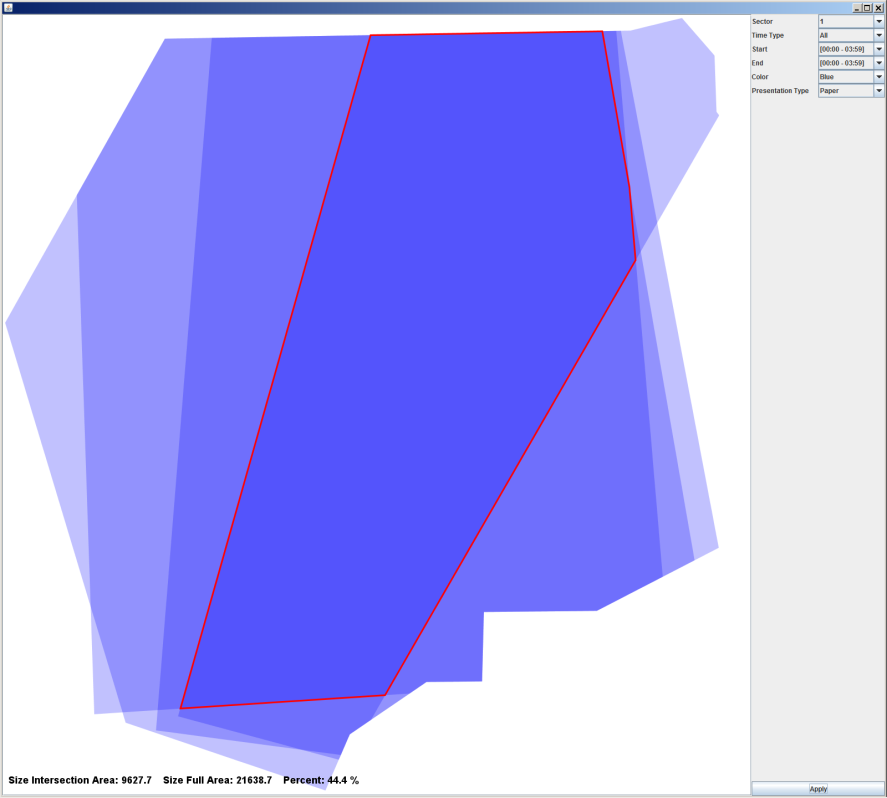 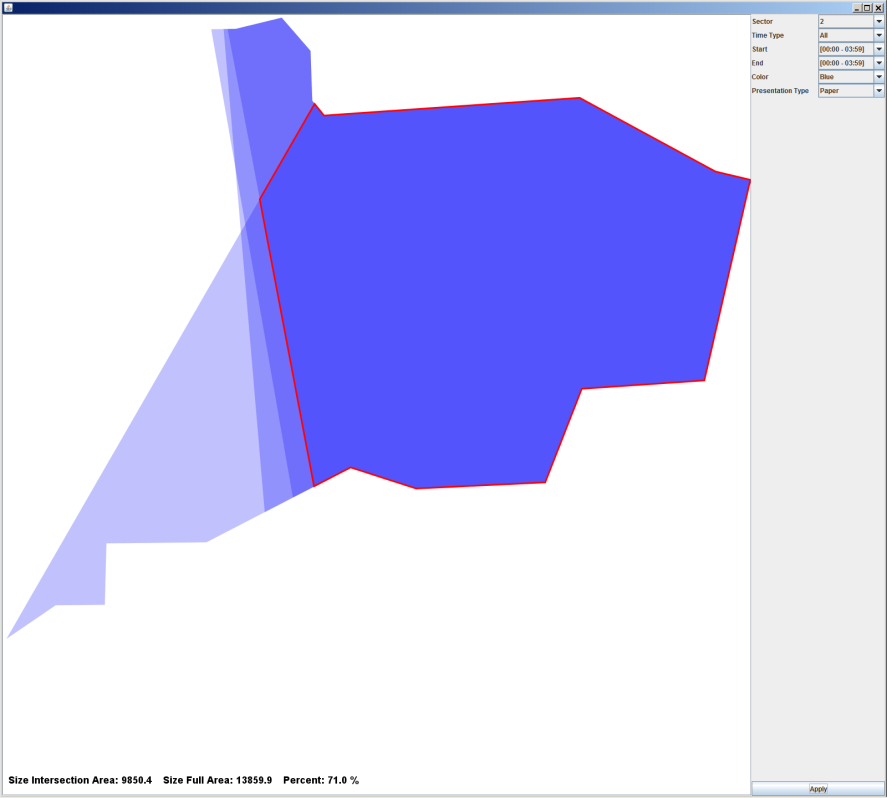 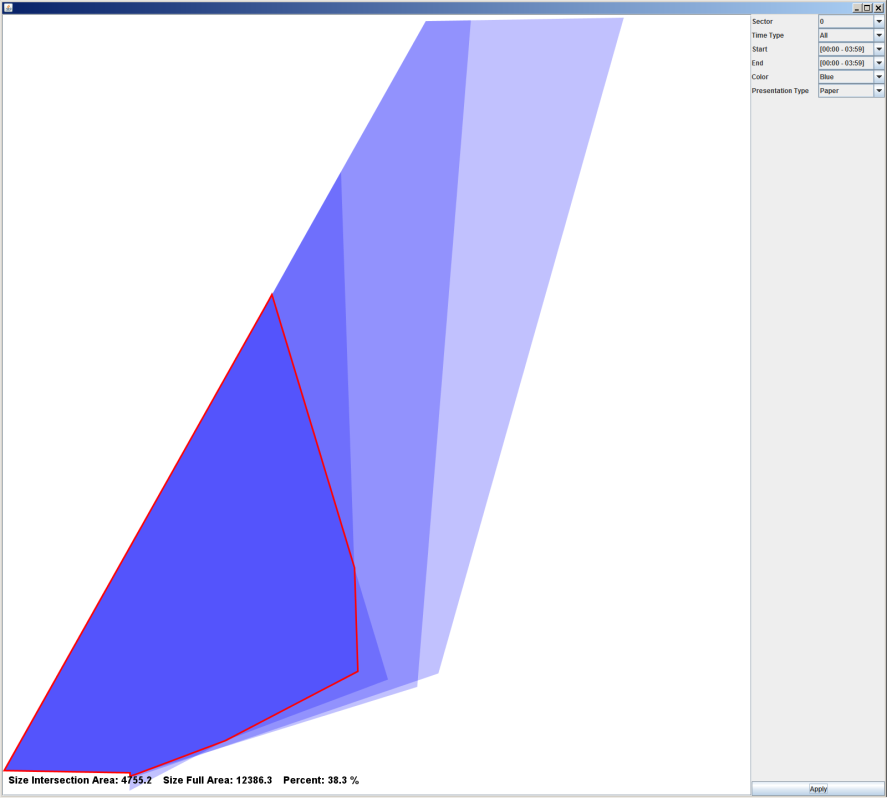 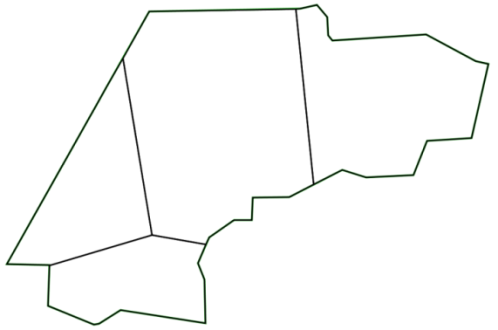 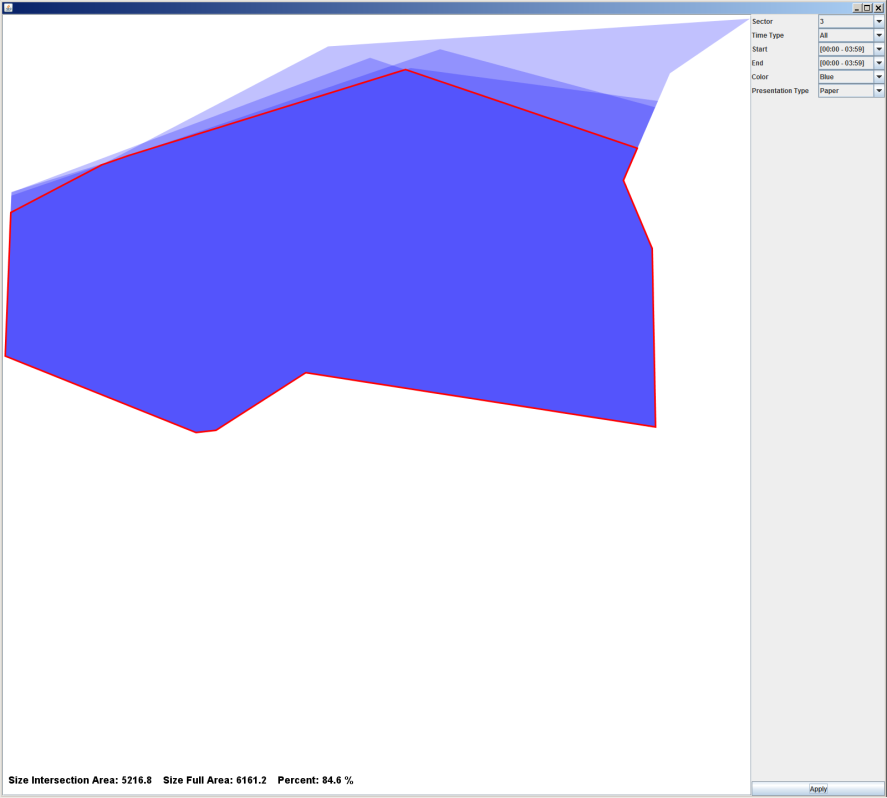 M. Schultz, S. Göppel - Moving metrics
06.05.2024
4
Airspace management
controller working position
Lesson learned

dynamic changes of control area are not easily accepted by controllers
adjusted handover times instead of shifting borders is acceptable
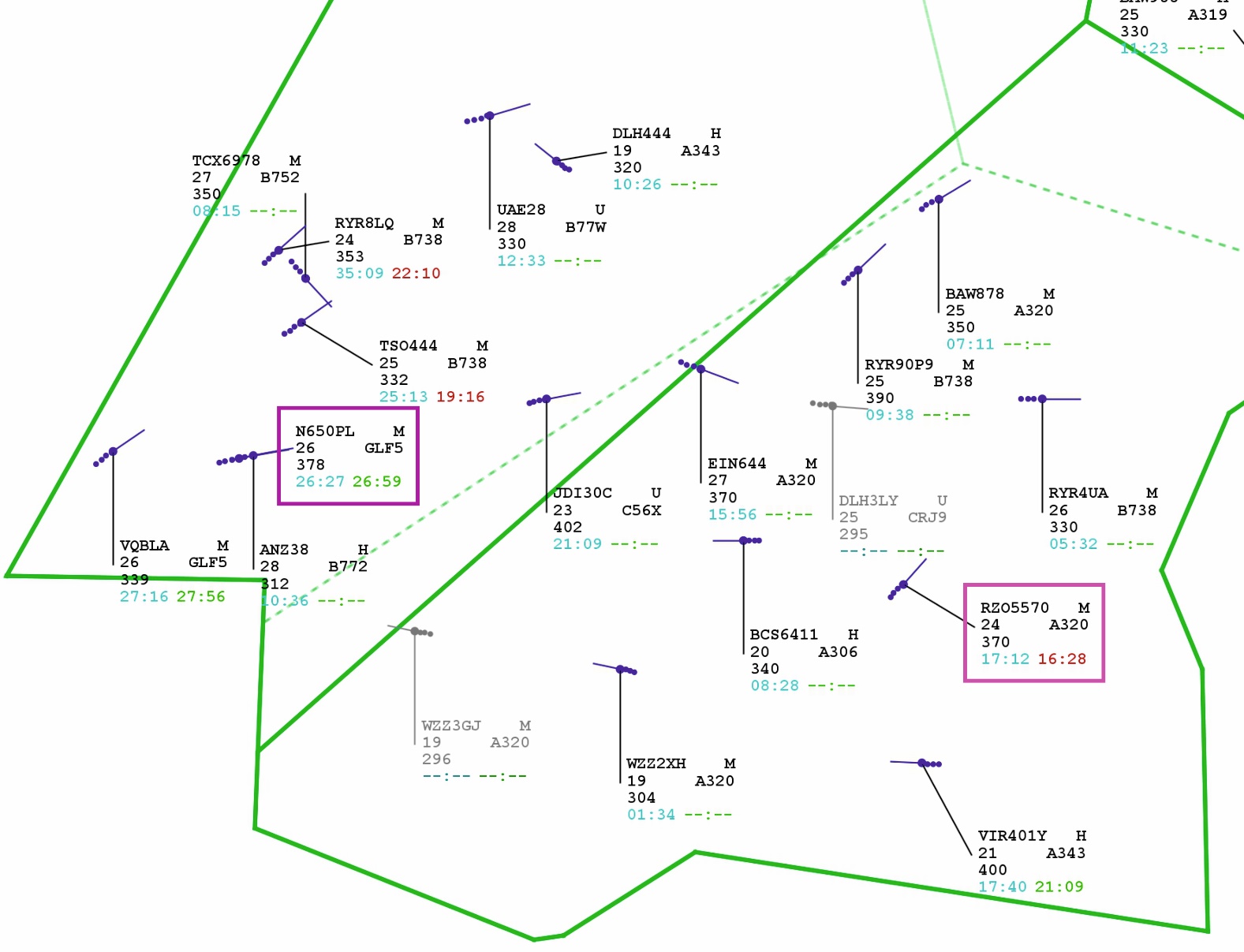 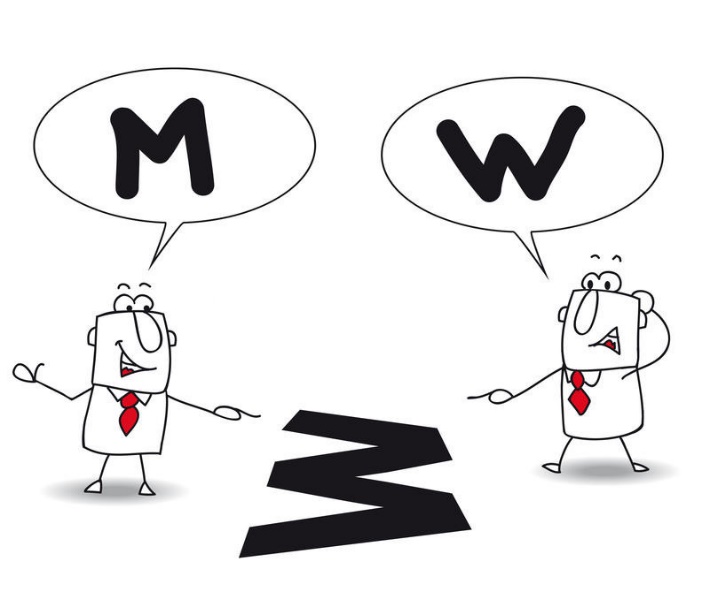 M. Schultz, S. Göppel - Moving metrics
06.05.2024
5
Airspace management
challenges
Complexity of the traffic scenario is a key driver for capacity and efficiency

Complexity serves as a proxy for determining the controller workload

Flow-centred management bundles similar flights to increase capacity 

Moving sectors
consistent  further development of dynamic sectorisation
key technology for future airspacemanagement
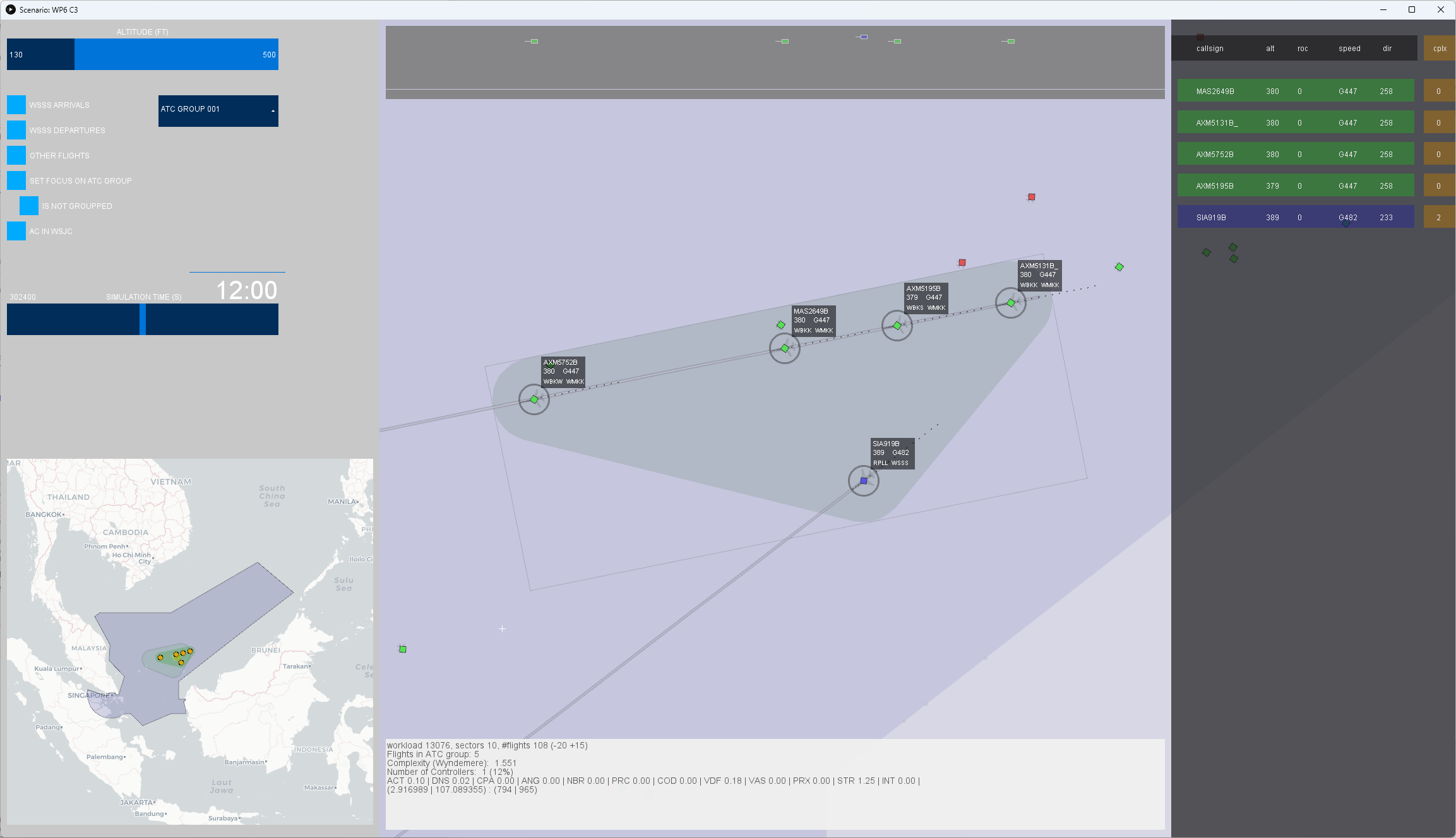 M. Schultz, S. Göppel - Moving metrics
06.05.2024
6
Moving sectors (since 2022)
approach
How to implement?
How to build?
circular






tailored
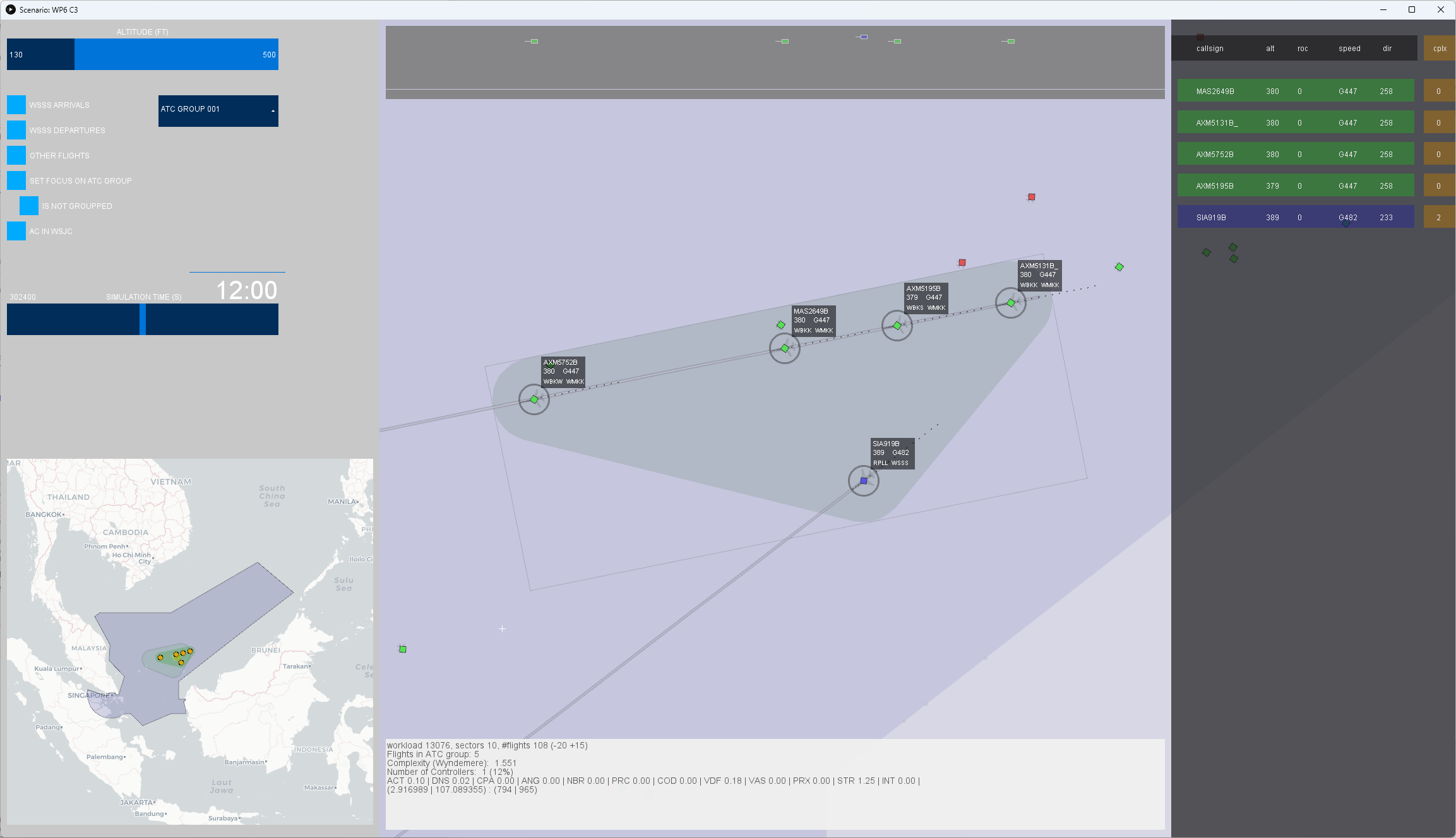 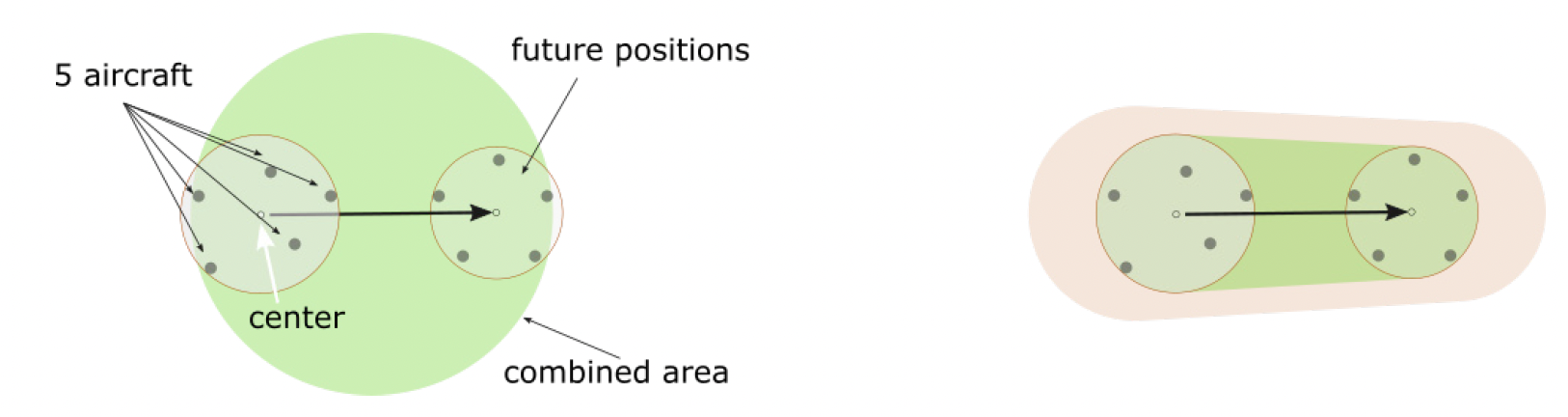 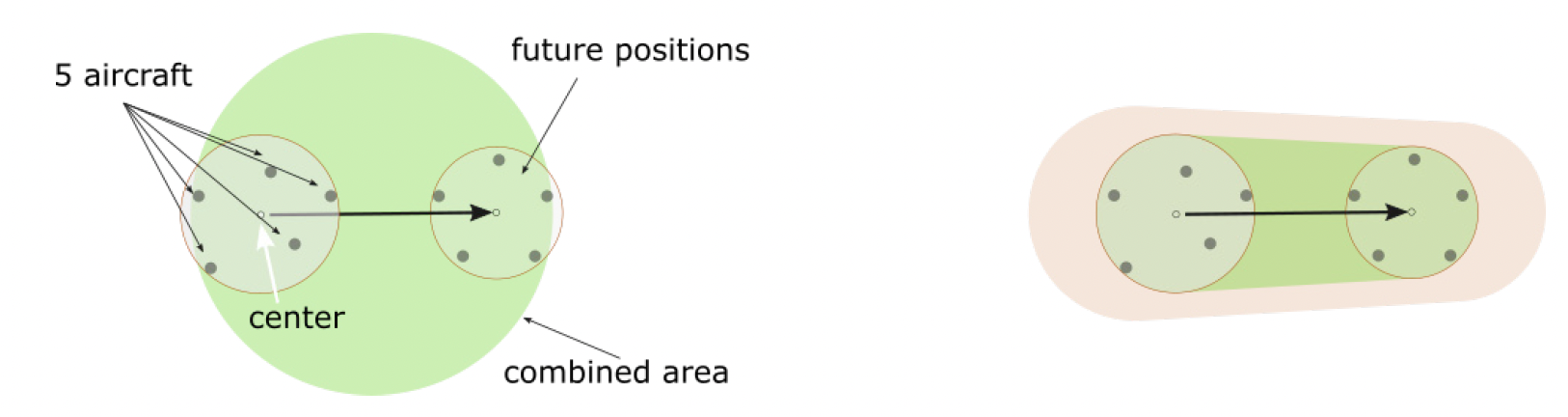 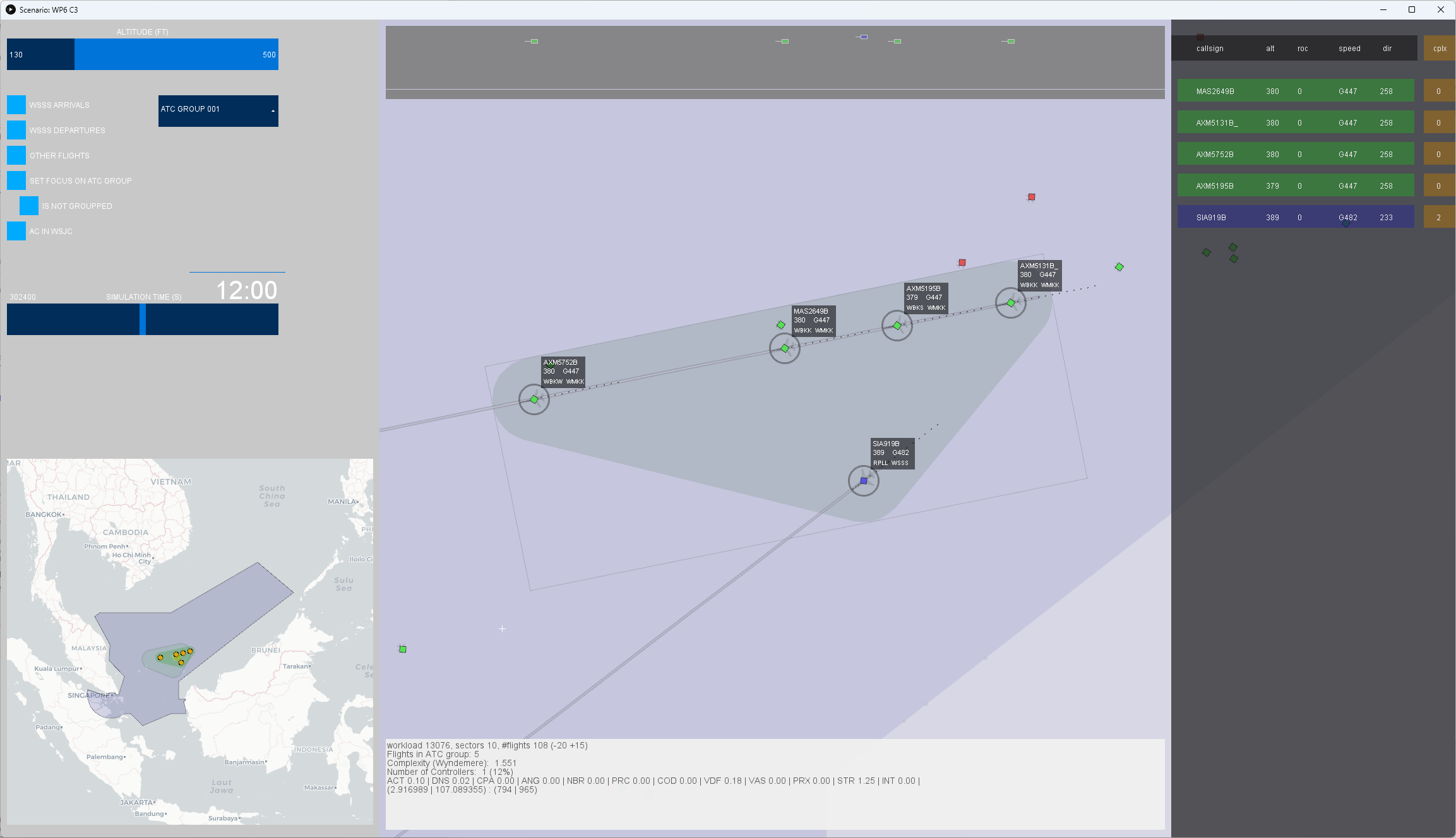 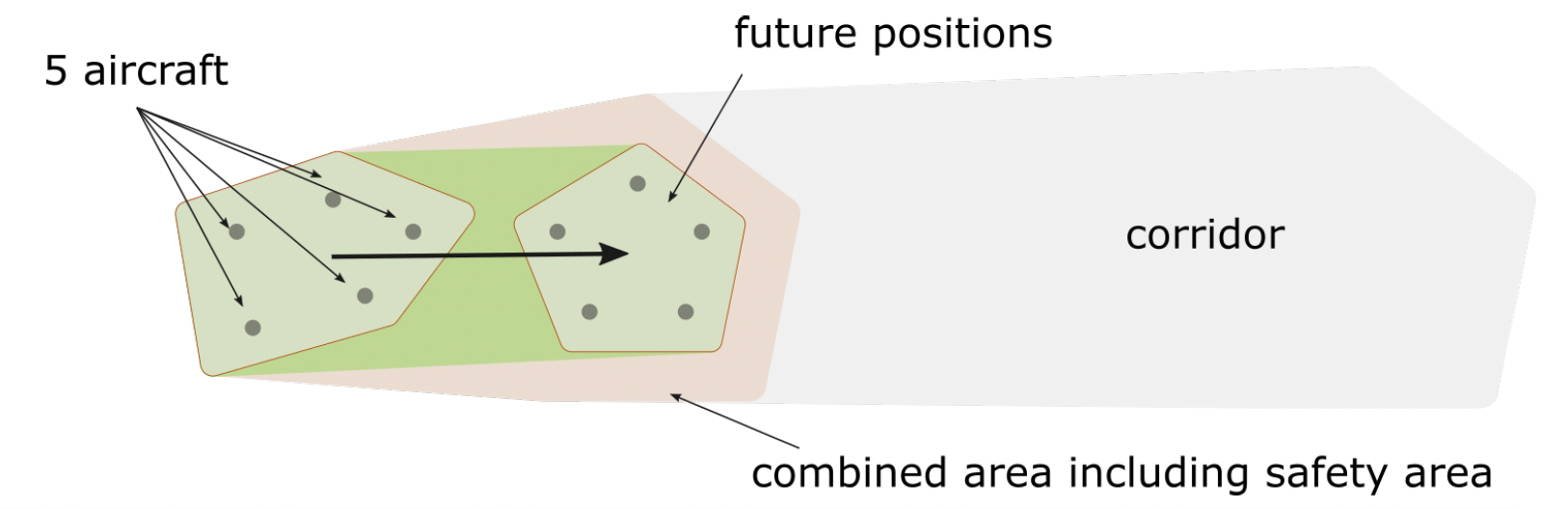 M. Schultz, S. Göppel - Moving metrics
06.05.2024
7
Moving sectors
flow-centered alignment
Sector should be orientated in the direction of traffic flow (corridor)
Appropriate time and space to guide aircraft

Idea: rectangle with minimum width to cover this aspect (more or less)
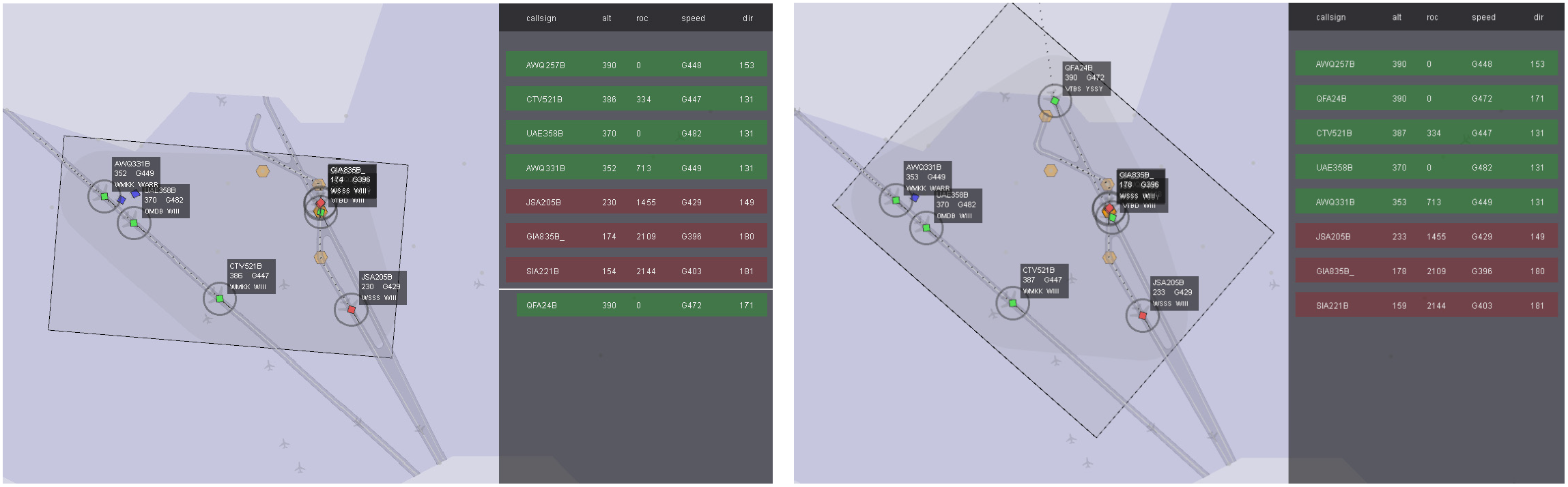 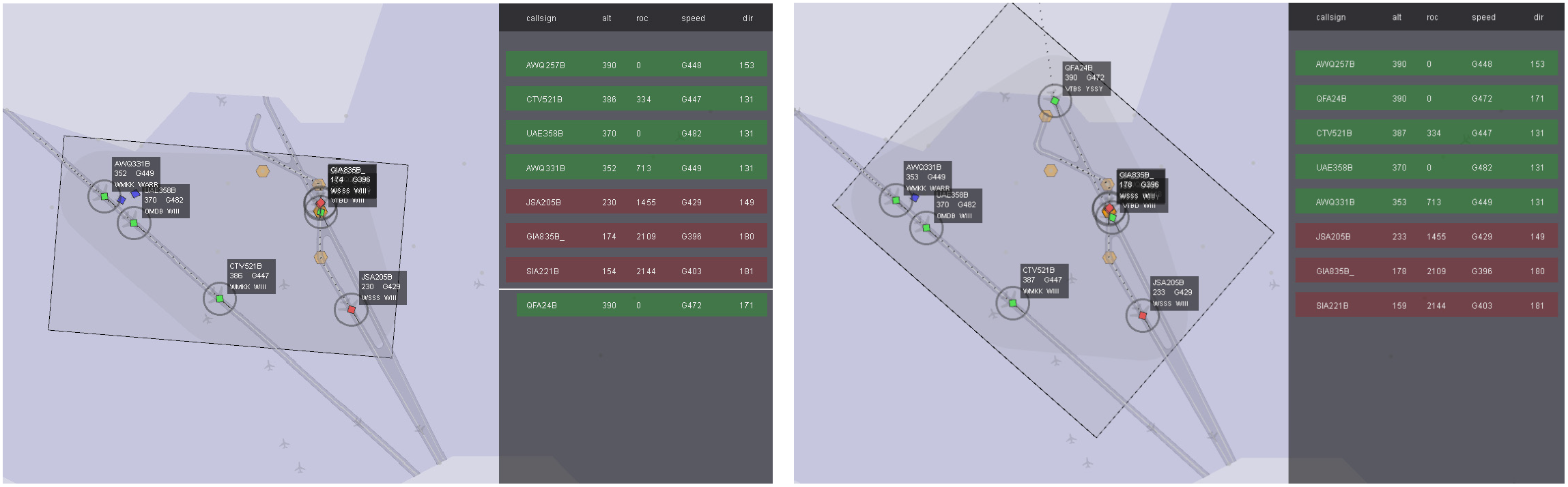 M. Schultz, S. Göppel - Moving metrics
06.05.2024
8
Moving sectors
grouping of flights
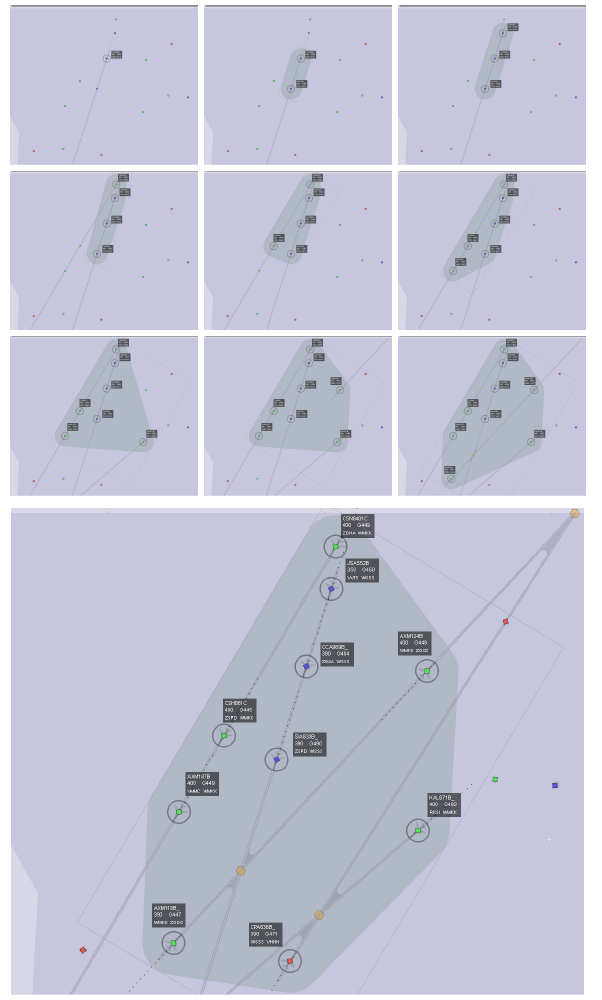 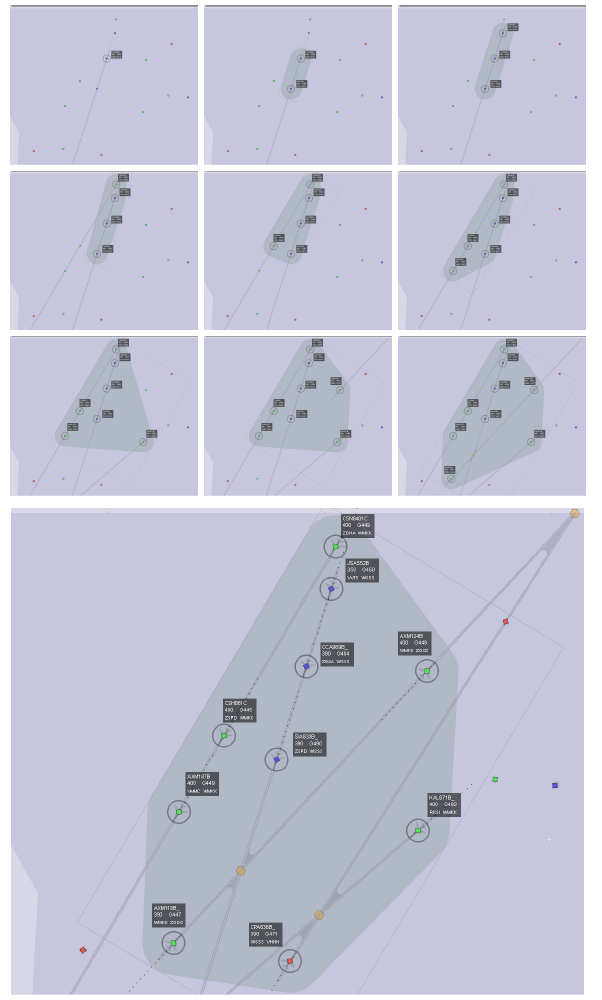 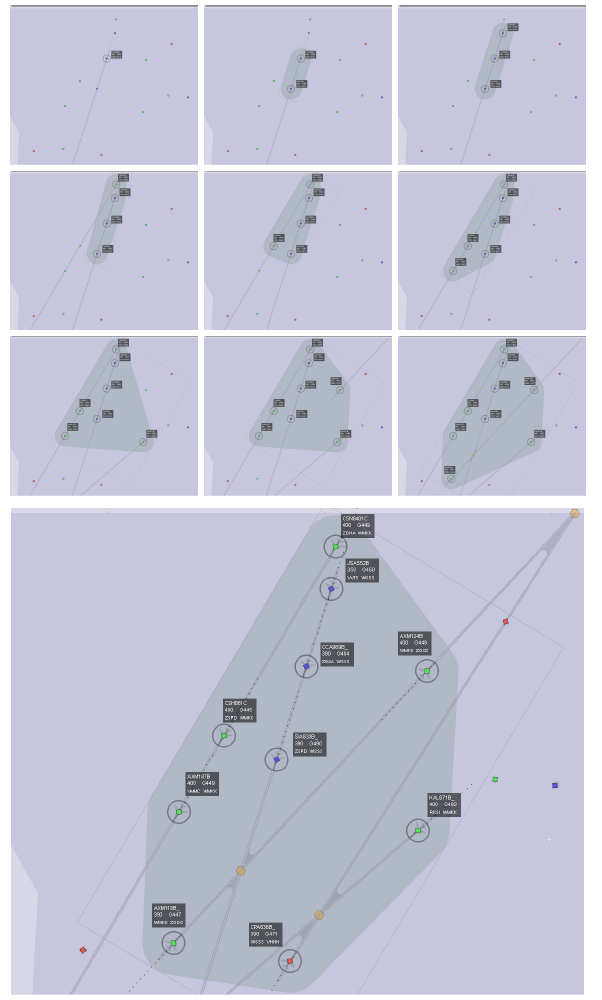 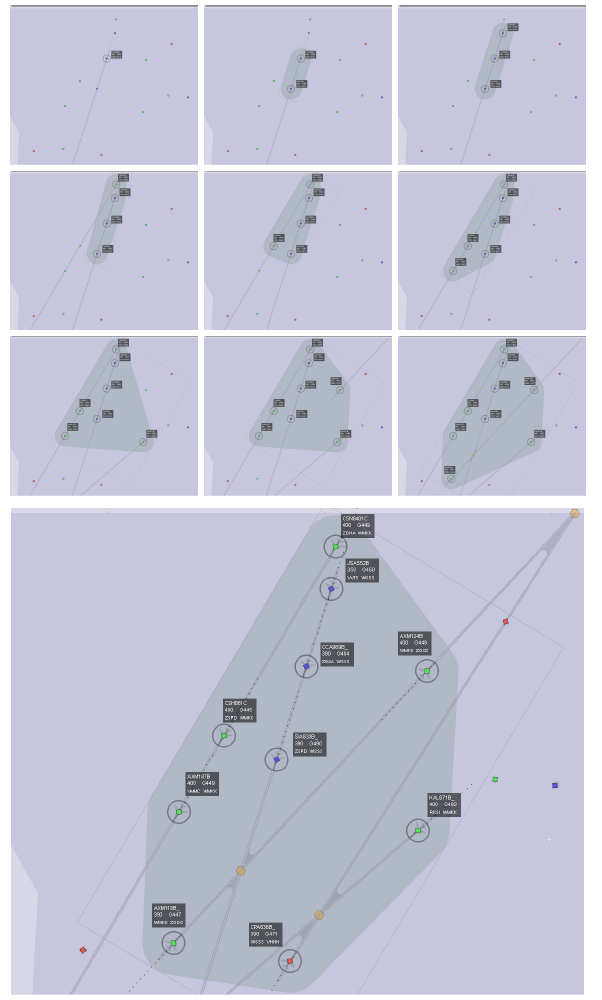 M. Schultz, S. Göppel - Moving metrics
06.05.2024
9
Moving sectors
grouping of flights
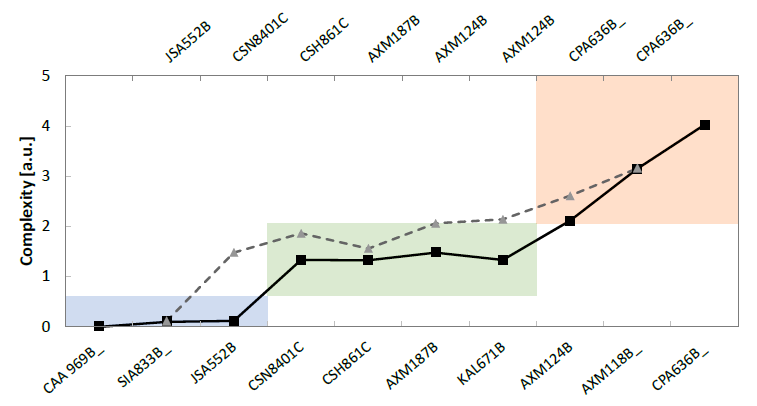 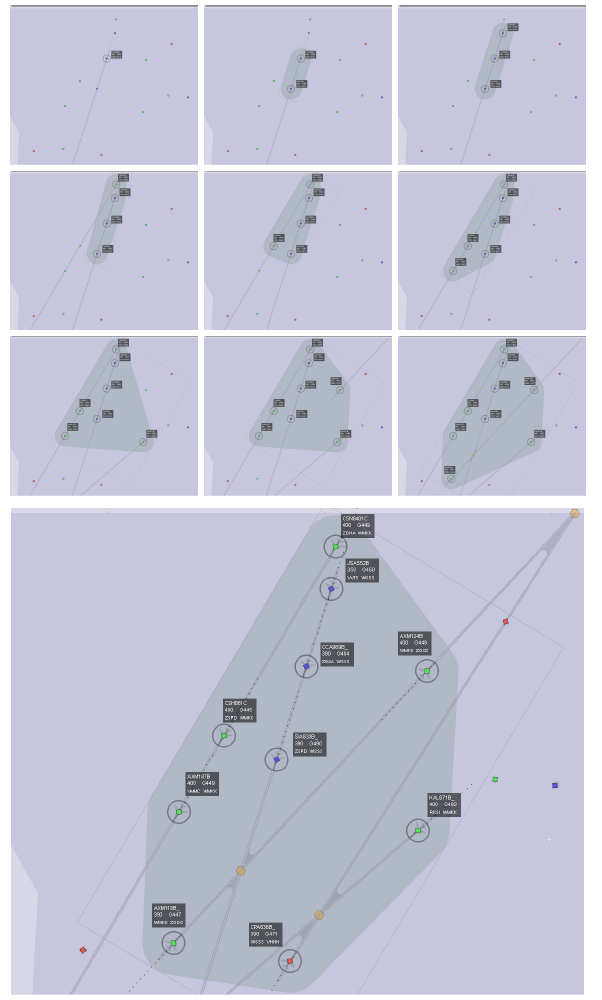 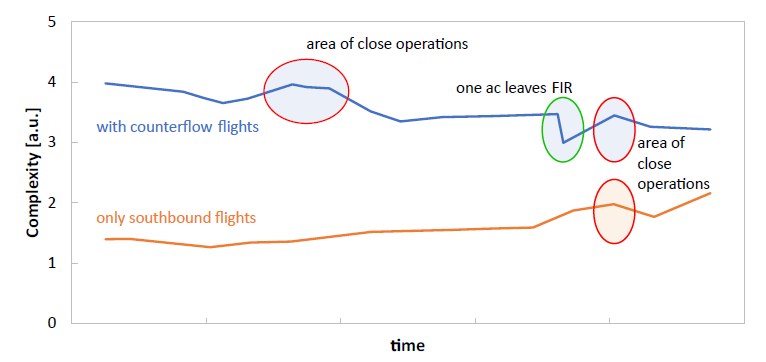 M. Schultz, S. Göppel - Moving metrics
06.05.2024
10
Moving sectors
Further adaptation of the complexity metric to the special features of moving sectors

Fundamental research necessary: many unanswered questions and an open field of research
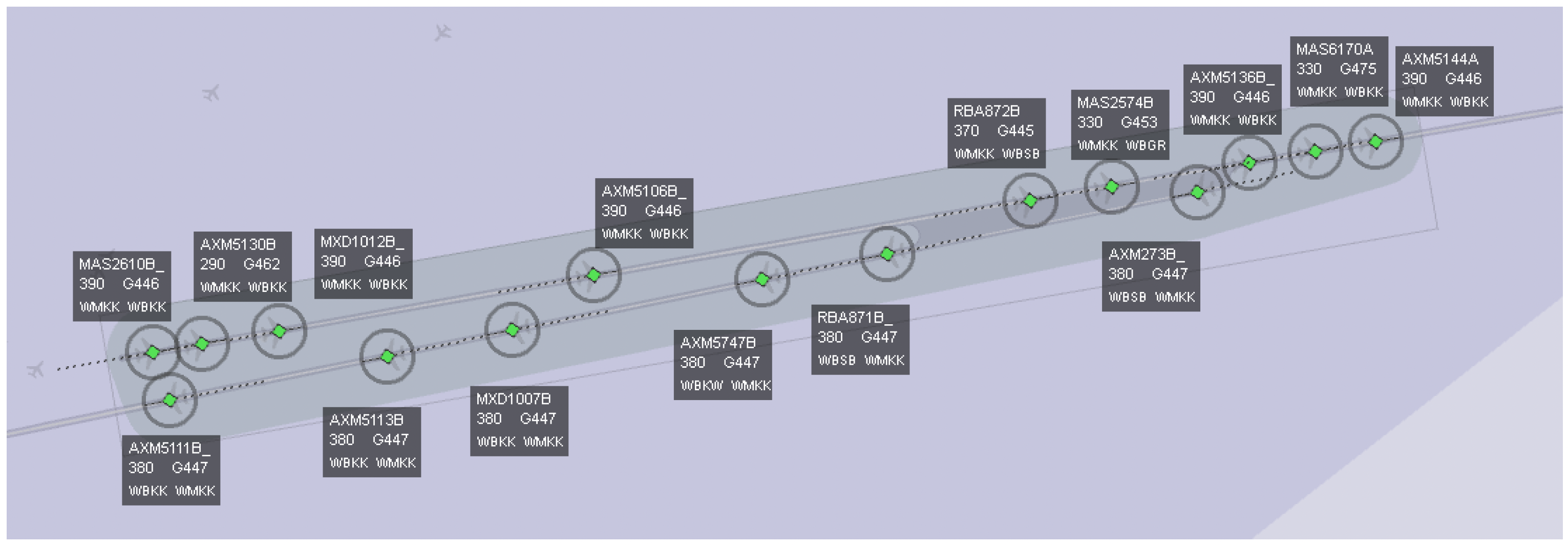 M. Schultz, S. Göppel - Moving metrics
06.05.2024
11
Complexity
M. Schultz, S. Göppel - Moving metrics
06.05.2024
12
[Speaker Notes: We want to assess moving sectors by comparing them with conventional sectorization
For this assessment we would like to quantify the benefits from this now technology 
Moreover, for an objective assessment, we need performance indicators

The main indicator we have for the air traffic system is airspace capacity. 
Thats the reason we all invent new operational procedures, because we want to increas airspace capacity, right?
Whats the main limitation of airspace capacity?  atc resources
Namley, the air traffic controller and their workload limitations
Unfortunately, controller workload is a subjective measure
Dependant on individual properties, experience, resilience, and so on
So controller workload is not a proper performance indicator
But, there is a solution. Controller workload is linked to airspace complexity. Workload and complexity correlate.
A high airspace complexity indicate a high controller workload level and vice versa 
And airspace complexity is calculateable using air traffic data. 

Unfortunately, there is no common used set of complexity factors all ASNPs use to allocate their atc resources. 
Additionally, the dynamic nature of moving sectors present a challenge to assess complexity using existing metrics

The experimental design to assess moving sectors follows a standardized approach: 
first, establish a set of measurable factors; 
second, generate representative traffic scenarios for air traffic controllers (ATCs) to interact with; 
third, collect self-reported workload data at regular intervals; and finally,
use regression/correlation analysis to identify relationships between the predefined complexity factors and the collected workload data.]
Air Traffic Complexity
literature
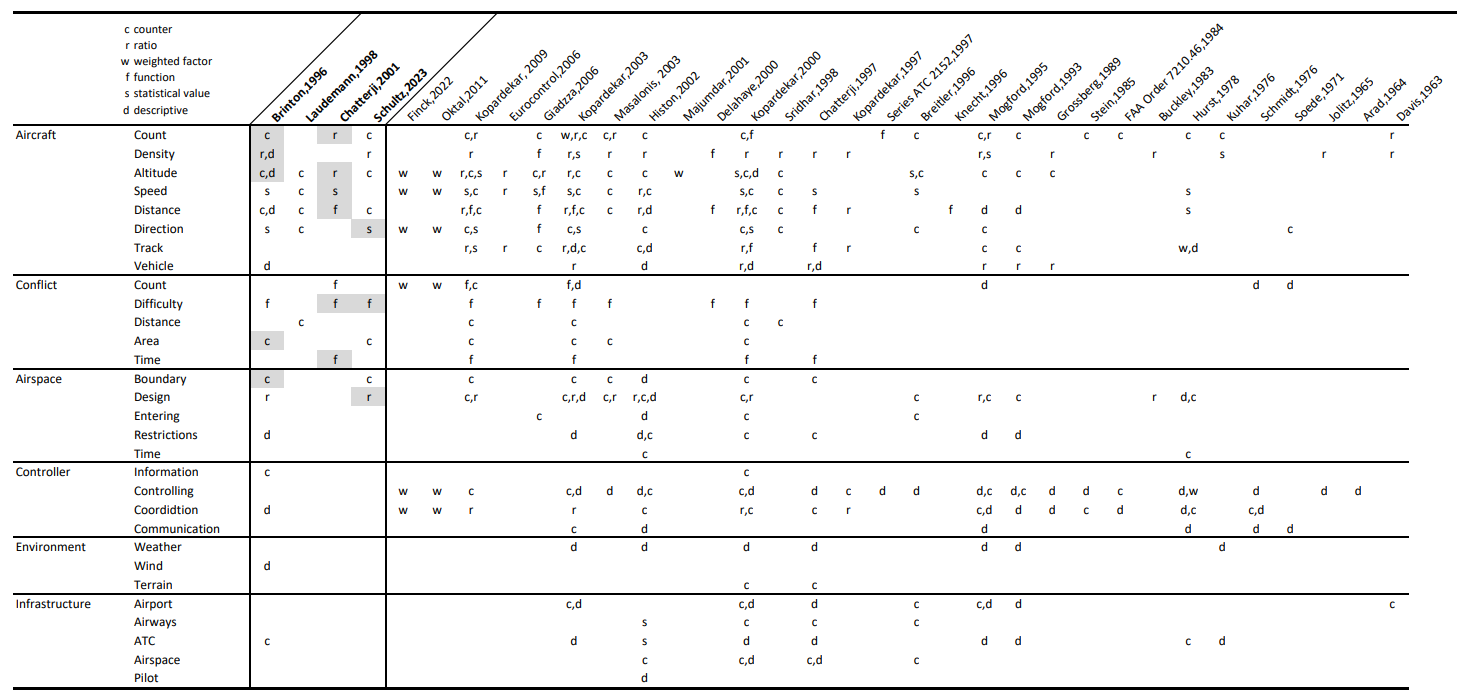 M. Schultz, S. Göppel - Moving metrics
06.05.2024
13
Air Traffic Complexity
quo vadis – re-search?
Open research, open data, cross-validation?












Brinton et al. (1996). An evaluation of air traffic control complexity
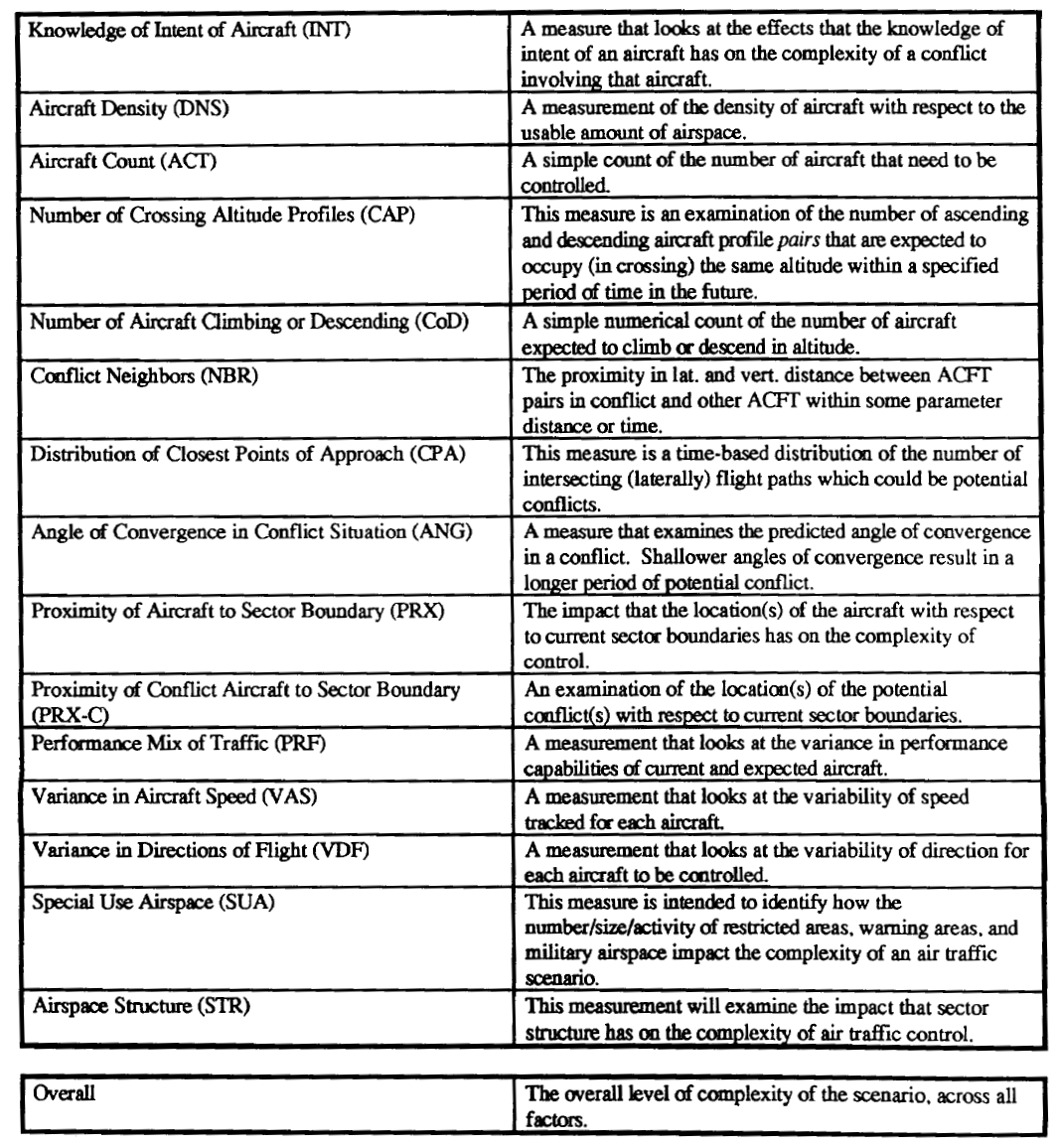 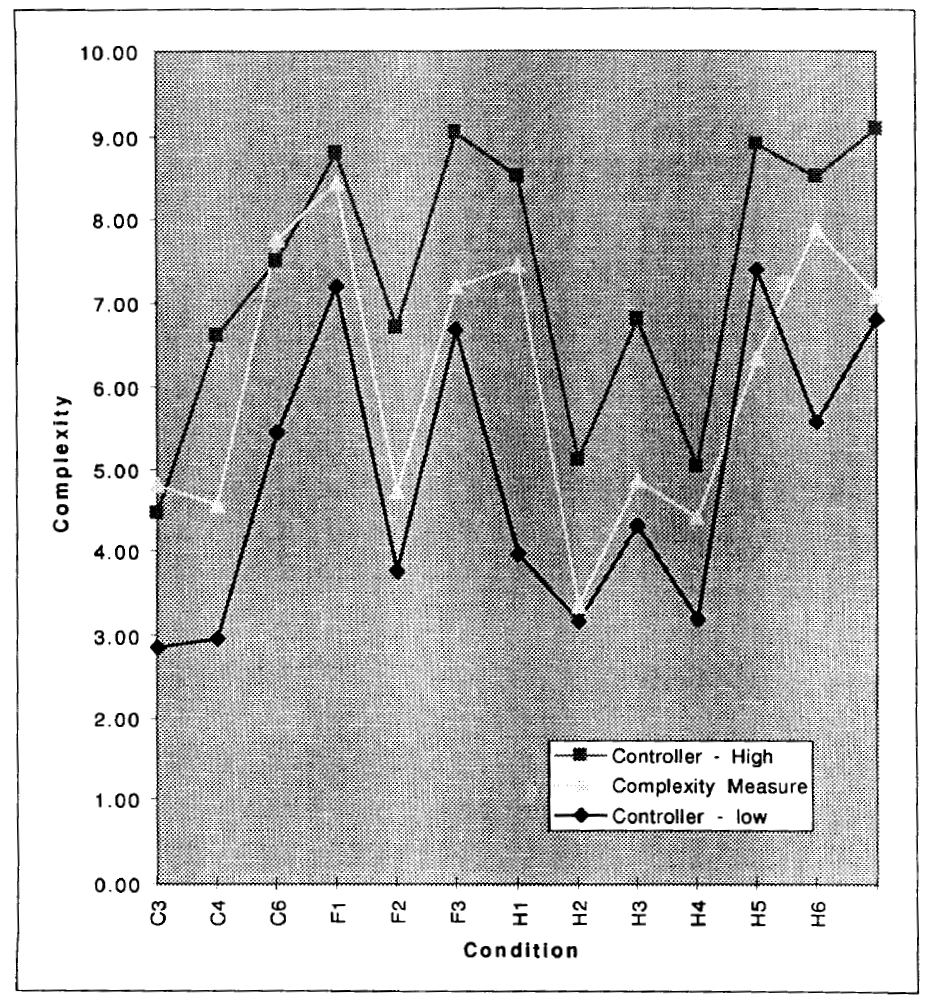 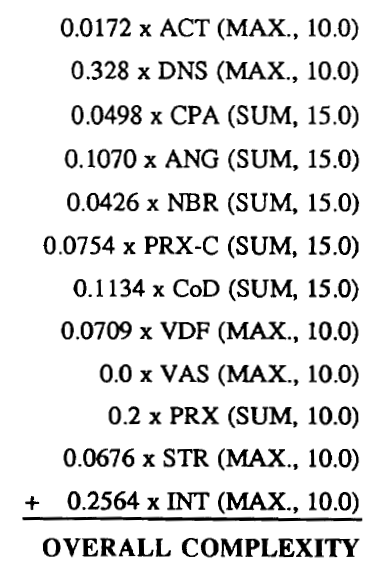 M. Schultz, S. Göppel - Moving metrics
06.05.2024
14
[Speaker Notes: The first study is from Brinton in 1996 and this is the best work we found on this topic.

They invented some factors 
Unfortunately, without formulas, so these factors are not 100% defined. 
But, they expained it well, so it is possible to formulated formulas for calculations

Besides, controller assessed air traffic scenarios and they compared the complexity calculation with the controller‘s assessment.
Based on this, they made an regression analysis to determine weights for their factros and formulated an overall complexity score as a weighted sum.]
Evaluation Scenarios
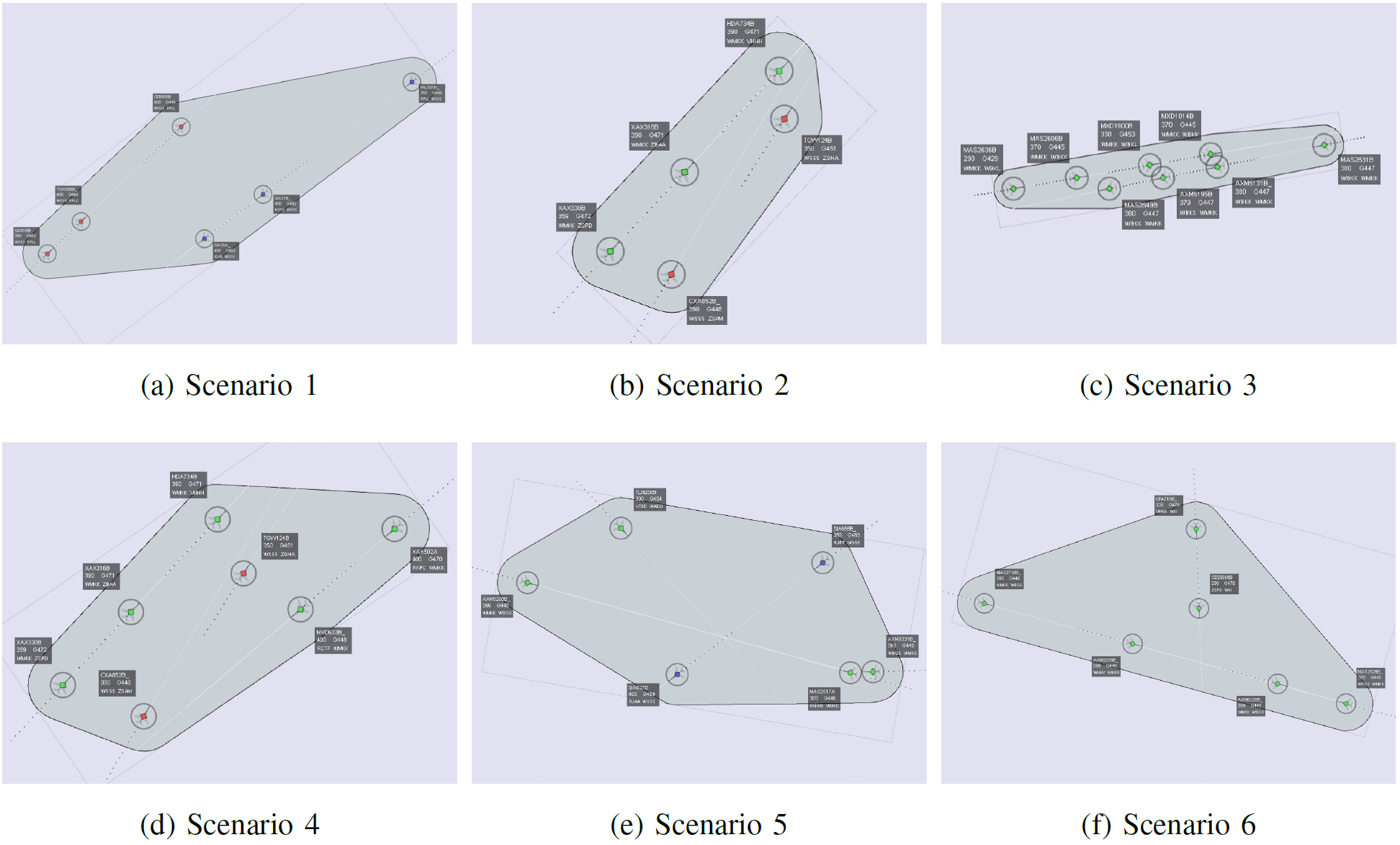 M. Schultz, S. Göppel - Moving metrics
06.05.2024
15
[Speaker Notes: The next point is the generation of standardized scenarios for evaluation

We used realistic, simulated air traffic to create six distinct configurations (constellations) of moving sectors. 

Later, these sector configurations will be used to derive standard cases for evaluation, which can then be used as reference cases in research.
This is one of my goals for this workshop 
To derive standard air traffic scenarios for evaluation, everyone agrees with]
Evaluation
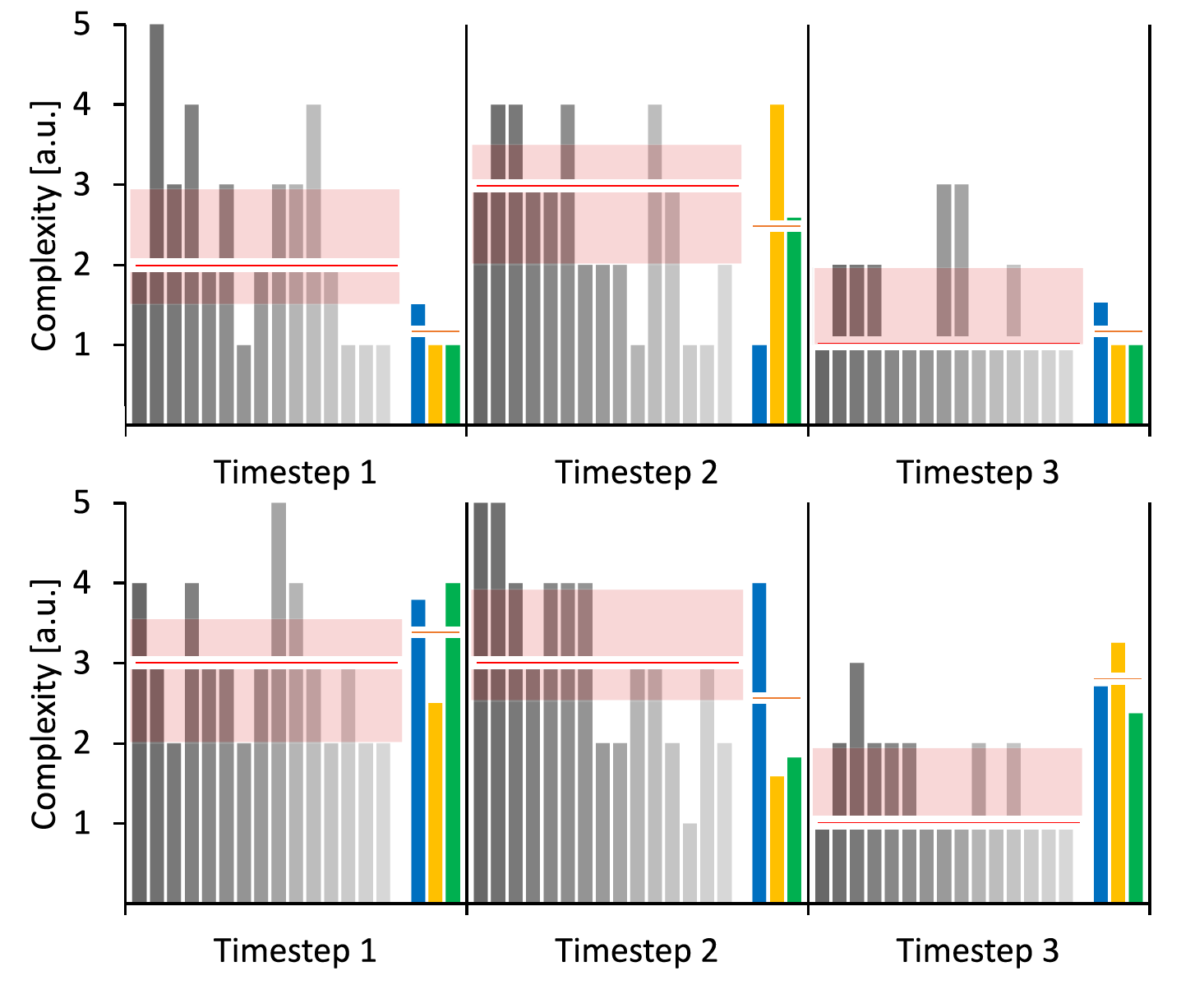 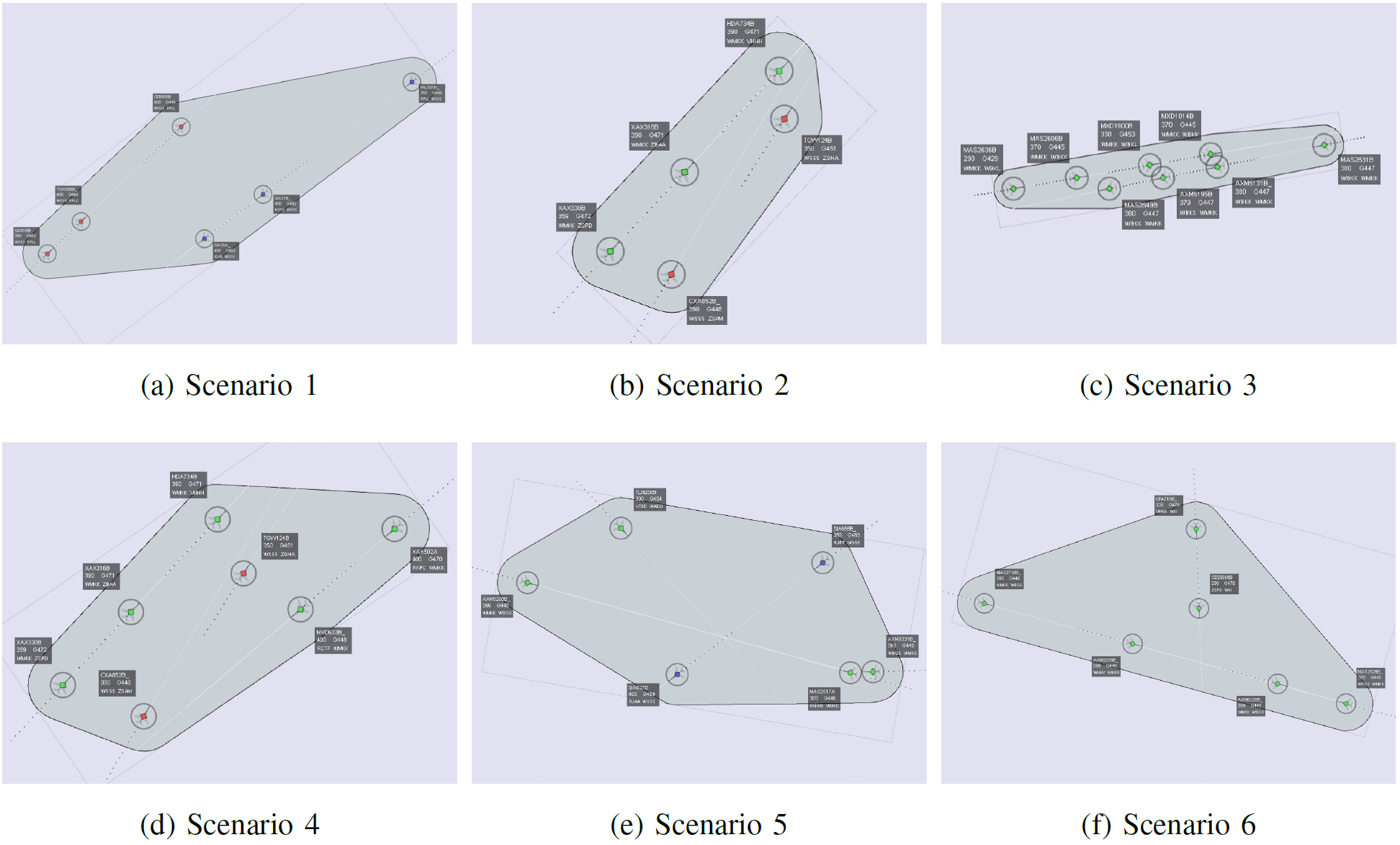 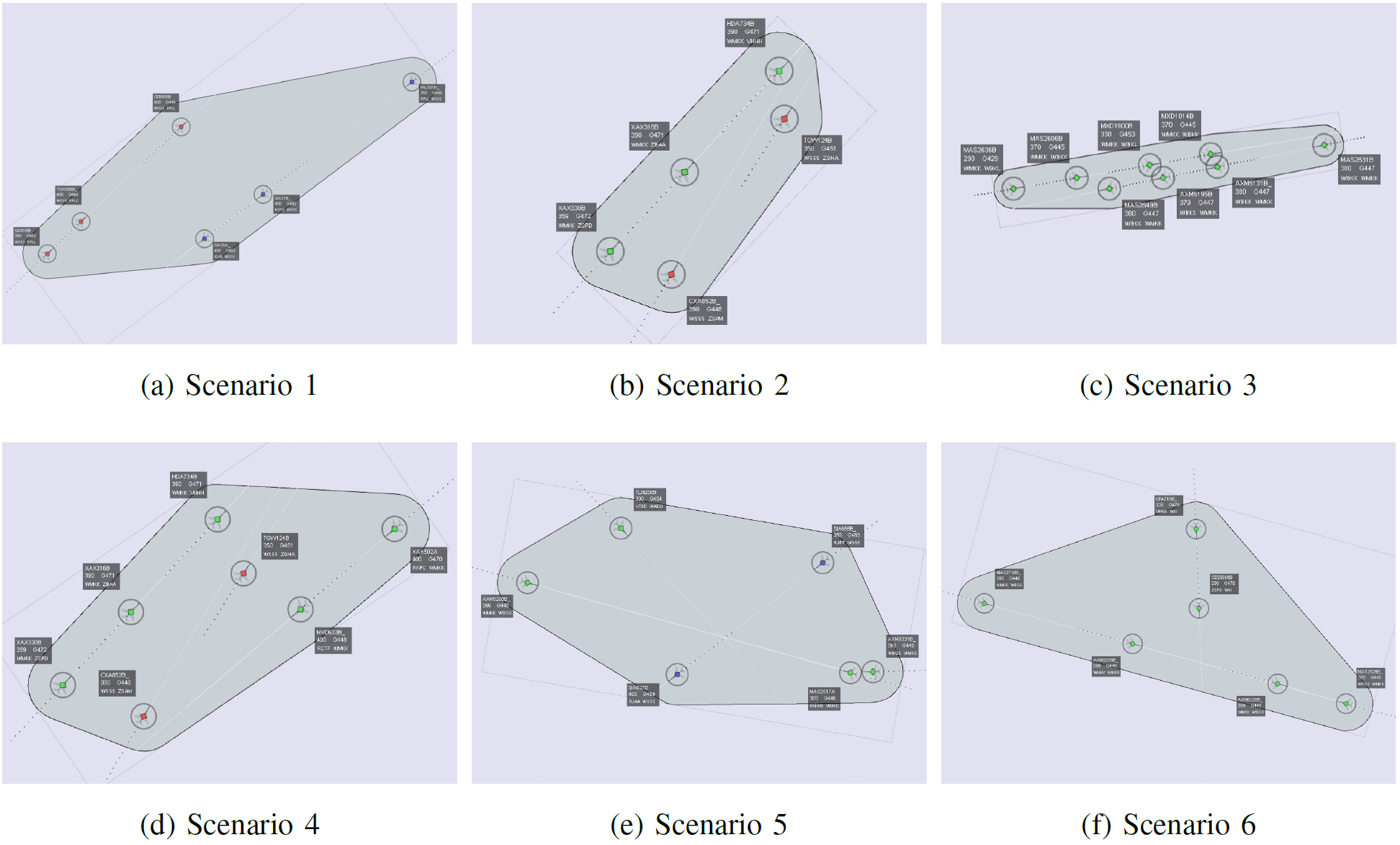 M. Schultz, S. Göppel - Moving metrics
06.05.2024
16
[Speaker Notes: In the next step, we implemented the presented factos in our simulation environment and applied the metrics to the presented scenarios.
I have two examples here. Scenario 3 on top and 5 on the bottom.

In the top scenario there are two traffic flows
The upper one is flying to the right and the lower one is flying to the left. 
Both flows cross each other on the right hand side

The scenario on the bottom has more flows
Two aircraft are flying down, two are flying to the left and two to the right
They cross each other in one point

Additionally, we made a survey and interviews air traffic controllers.
The controllers ware asked to rate the complexity of each scenario on a 5 point scale, reflecting their actual domain expertise
The rating was done for each scenario and for 3 different timesteps
We see the controller rating in these diagrams as grey bars.
The median of the ratings is indicated as red horizontal line with a red box, representing the 25% quartile and the 75% quartile

Moreover, the three complexity scores M1, M2, and M3 are shown as the blue, yellow, and green bar. 
The orange line here is the average of these three scores.

What we can see is when we look at the controller ratings that there is a certain variance in the ratings. The bandwidth is more less the whole scale in the majority of times.
Whereas the complexity calculations are more aligned.
And what we can also see is that the calculations are in 4 from 6 times aligned with the ratings. Here the orange line is inside the red box.]
Regression Analysis
M. Schultz, S. Göppel - Moving metrics
06.05.2024
17
[Speaker Notes: We see this good match of calculations and ratings also when we look at this graph
On the y-axis is the average of the complexity calculations
And on the x-axis is the median of the controller assessment

And we compare them now. Yes, I know this is not 100% clean to compare an average with a median. 
But, we saw the variance in the ratings, therfore we chose to use the median to have less weight in the extremas
And we chose the avarage for the metrics, because there are just 3 and using the median, whould not make any sense

So, how to read this graph?
The controller assessments are from 1 to 4 and whenever the controllers rated a situation with a certain complexity. How high is the calculation?
The calculations are adapted to the scale and are the orange dots

And what we can see is, except one outliere we detected, is that the calculation and the ratings are well aligned with an R square of 78%
That means that 78% of the variance of the controller ratings can be explained with the complexity calculations

This results leads to the statement that the the chosen complexity metrics can be used to determine the complexity of moving sectors and moreover to assess and evaluate this technology.]
Solving Air Traffic Scenarios
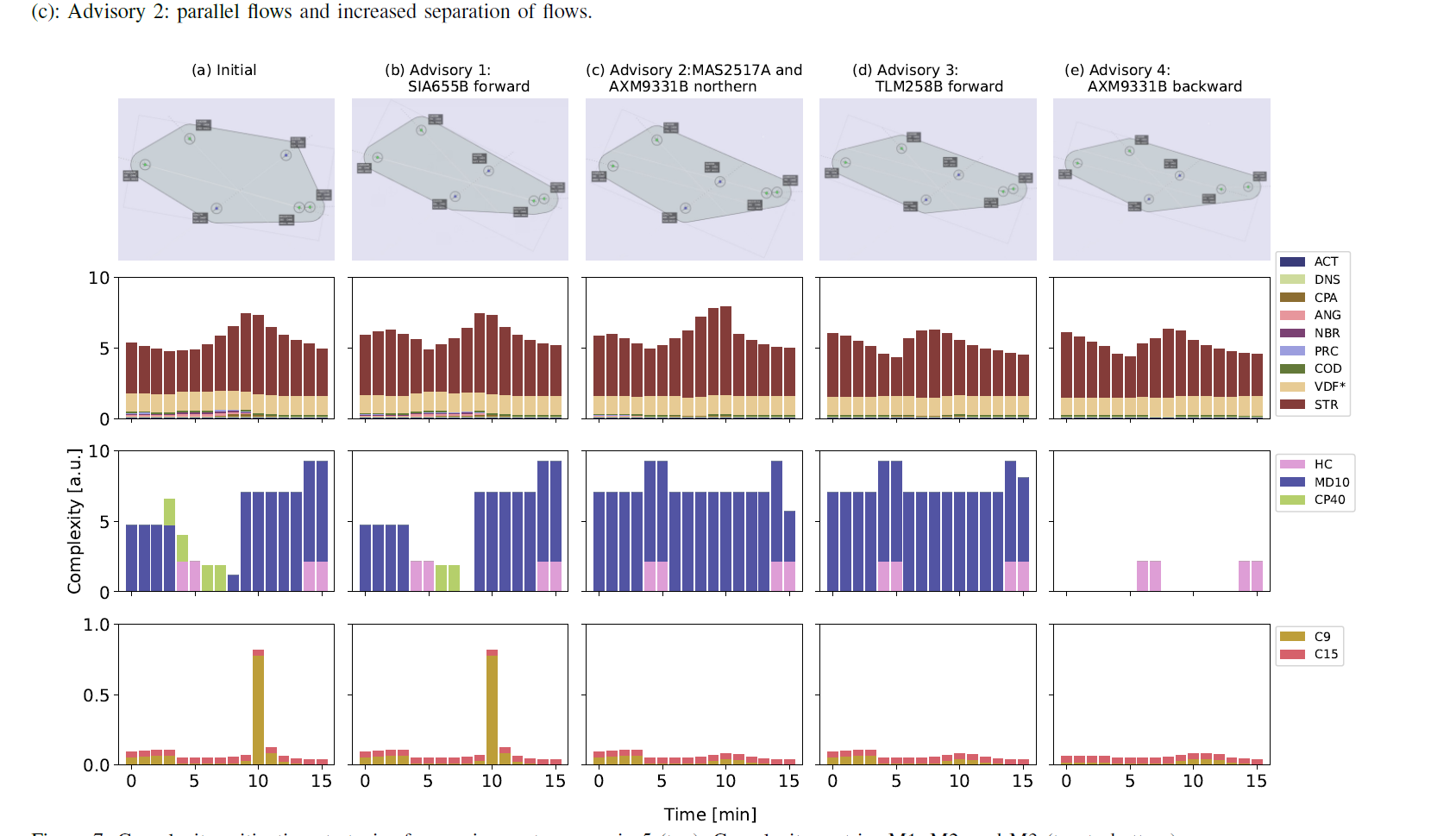 M. Schultz, S. Göppel - Moving metrics
06.05.2024
18
[Speaker Notes: However, me made another form of evaluation and changed the scenarios in order to see how the metrics bahave. 
We tried to uncompress the scenarios and equalize them 
For example, here is one flow flying to the right and one flow flying to the left on one line. We moved the first a little bit to the north and the second a little bit to the south and so they are horizontally well separated from each other

The assumption would be that the complexity decreases with those actions

And we can actually see that in the calculations

In the first step we move this aircraft to cross the other flow earlier. And we see that changed more less nothing, CP40 decreased a little bit
Secondly, we moved those two aircraft to the north, in order to increase separation, as i explained before. We see that actually, C9 dropes significantly
In the third step, we moved this aircraft a little bit forward, which did not change anything
In the last stept we moved this aircraft a little bit backward, so that this aircraft is more separated from the one flying before and to cross the other flows later. We actually see a significant drop in complexity. Especially, in MD10

So overall, we can see that the metrics behave as assumed 
And correlate with the controller ratings
So we came to the conclusion that they are suitable and can be applied to moving sectors.

Thank you very much!]
Moving metrics: how to evaluate complex traffic scenarios
Thank you.
Univ.-Prof. Dr.-Ing. habil. Michael Schultz
michael.schultz@unibw.de
+49 (0) 89 6004 3040

https://www.unibw.de/lvk-en